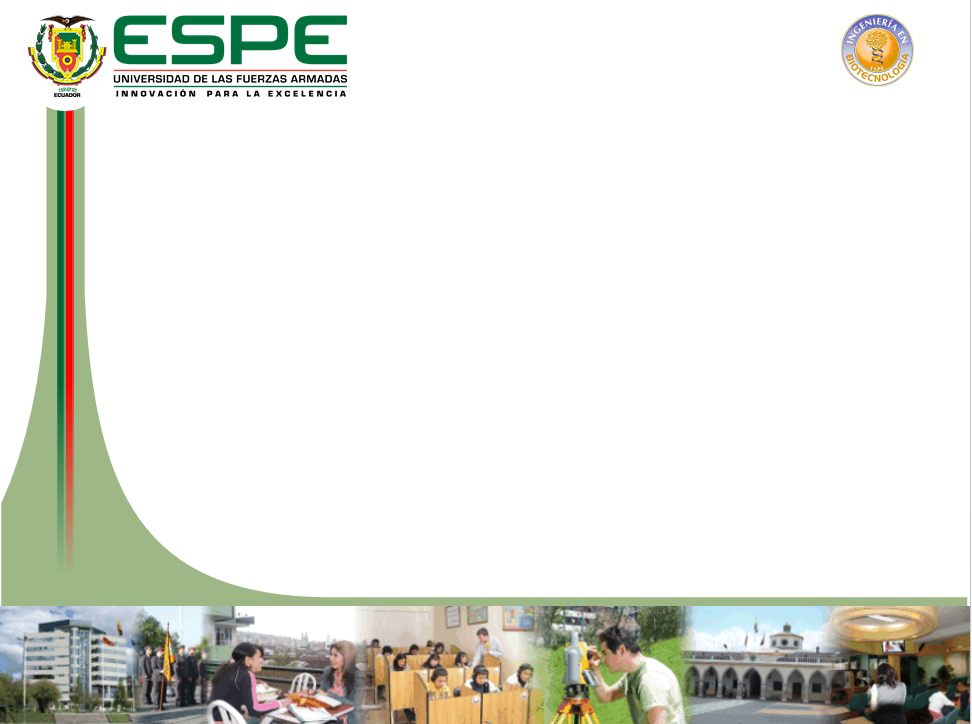 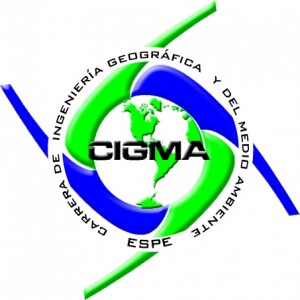 DEPARTAMENTO DE CIENCIAS DE LA TIERRA Y LA CONSTRUCCIÓN

CARRERA DE INGENIERÍA GEOGRÁFICA Y DEL MEDIO AMBIENTE

TRABAJO PREVIO A LA OBTENCIÓN DEL TÍTULO DE INGENIERO GEÓGRAFO Y DEL MEDIO AMBIENTE
TEMA: “MODELO DE GESTIÓN DE TIERRAS COMUNITARIAS PARA EL PUEBLO ANCESTRAL LA TOGLLA- GUANGOPOLO CON CRITERIOS DE SOSTENIBILIDAD”
ELABORADO POR:
JHON JAIRO PEÑA BENÍTEZ
DELEGADO DEL DIRECTOR DE LA CARRERA                                                                                                   Ing. Ricardo Pachacama
DIRECTOR DEL PROYECTO DE TITULACIÓN                                                                                                    Ing. Pablo Pérez
PONENTE DESIGNADA                                                                                                                                               Ing. Ginella Jácome
SECRETARIO ACADÉMICO                                                                                                                                       Dr. Marcelo Mejía
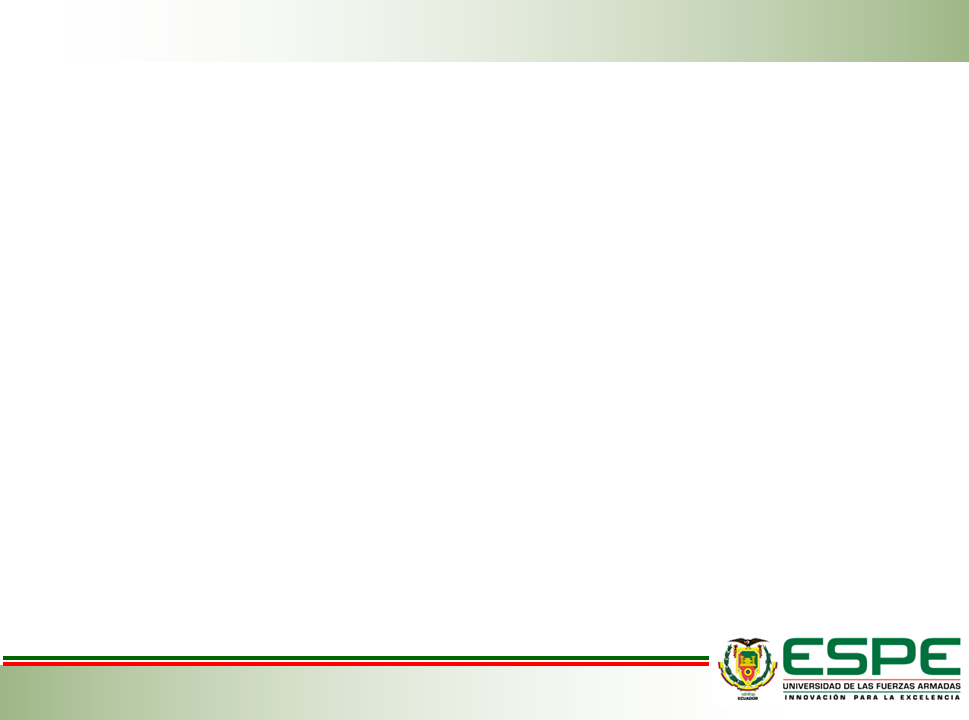 IDENTIFICACIÓN DEL PROBLEMA
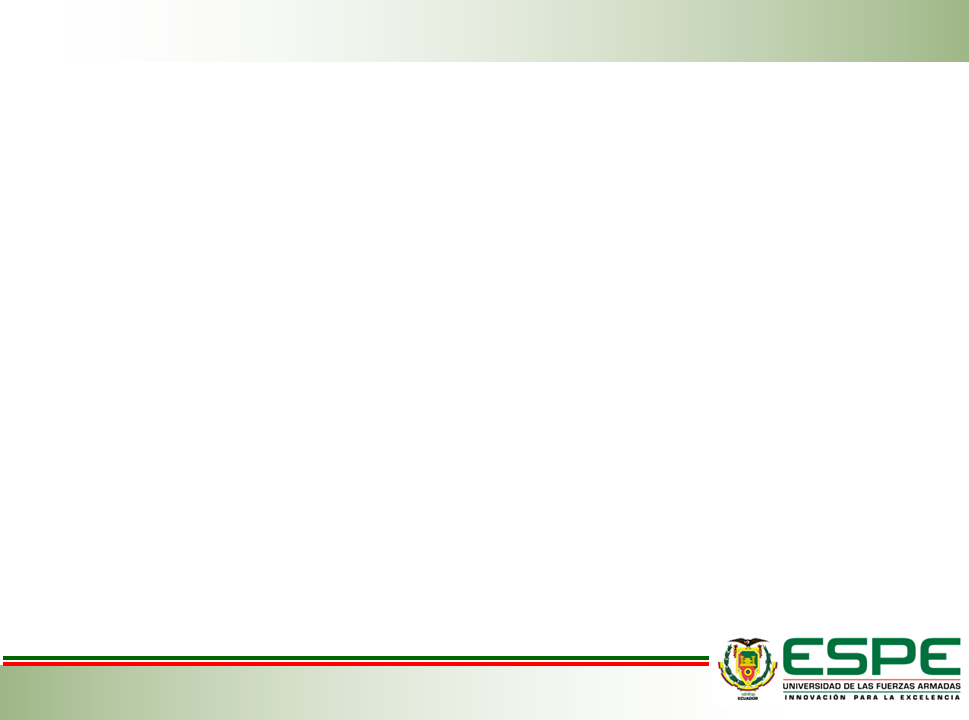 ÁREA DE ESTUDIO
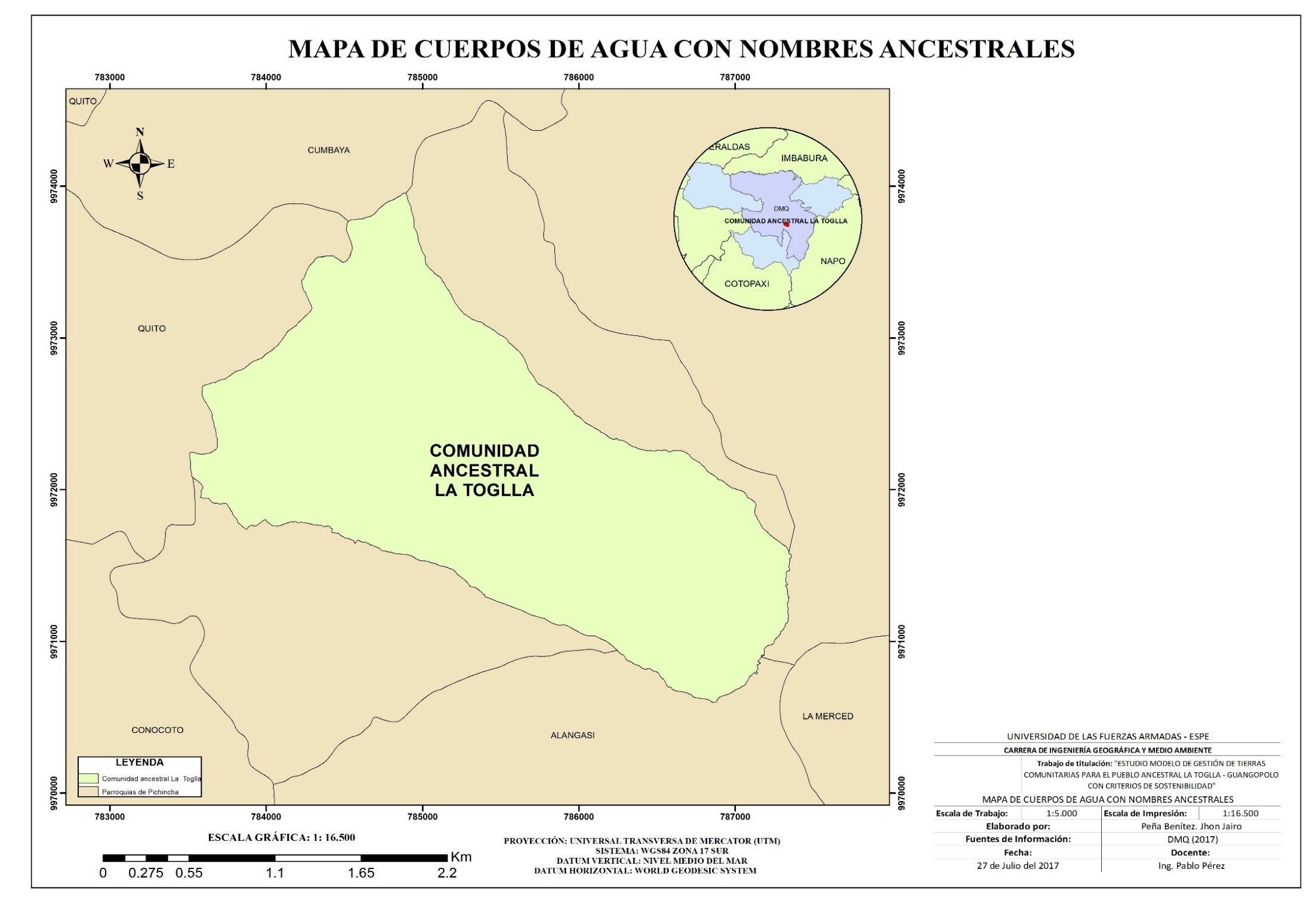 Sorialoma
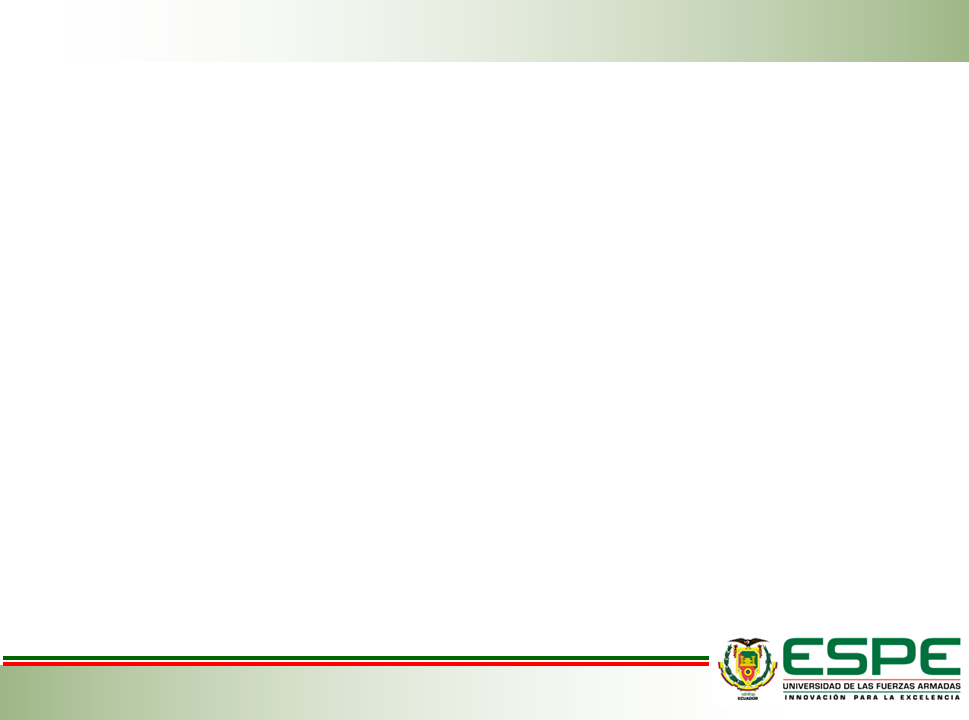 OBJETIVOS
OBJETIVO GENERAL
Diseñar un modelo de gestión de tierras comunitarias para el pueblo ancestral La Toglla Guangopolo con criterios de sostenibilidad.
OBJETIVO ESPECÍFICOS
Caracterizar la comunidad a través de aspectos económicos, sociales y ambientales.
Formular un Plan de acción estratégica para promover el desarrollo sostenible en la comunidad.
Elaborar un Plan de manejo de uso de suelo mediante el uso de las variables de desarrollo sostenible para mejorar la administración del territorio de la comunidad.
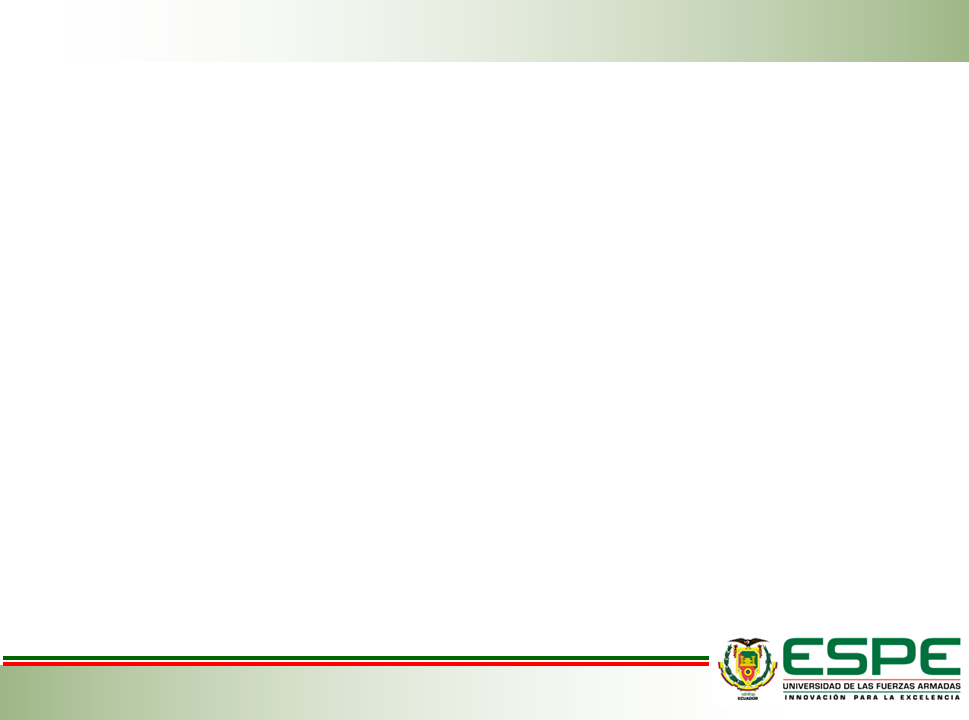 METODOLOGÍA
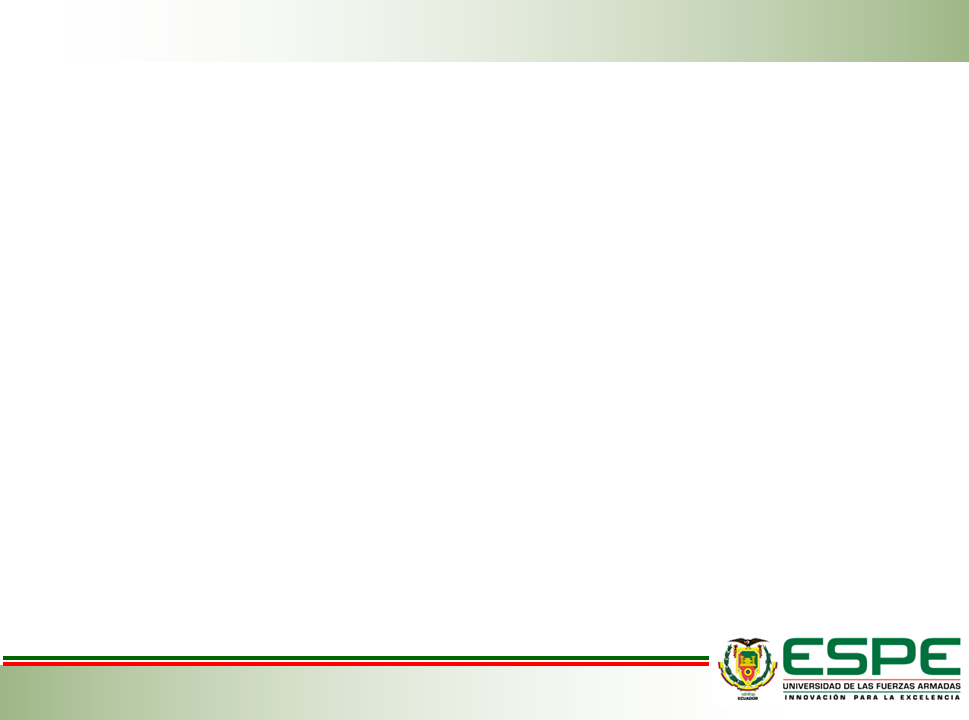 METODOLOGÍA : Recopilación de la información
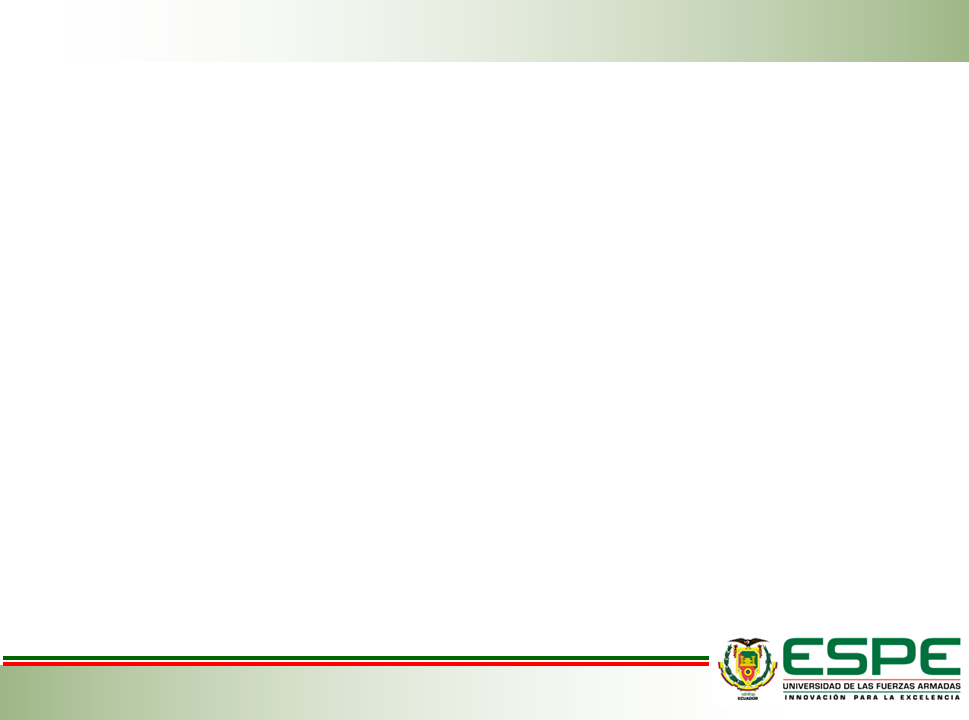 METODOLOGÍA : Cálculo  de la muestra
Considerando la posibilidad de que algunas familias no puedan ser encuestadas por diversas razones, como falta de colaboración, o escasez de tiempo, se decidió hacer una muestra con  un nivel de confianza del 95%, para saber cuál sería el número de encuestas mínimas para que el estudio tenga validez.
N= Población; D= Desviación estándar (Nivel de confianza); e= error esperado; p= proporción a favor ; q= Proporción en contra; n= Tamaño de la muestra
n= 109
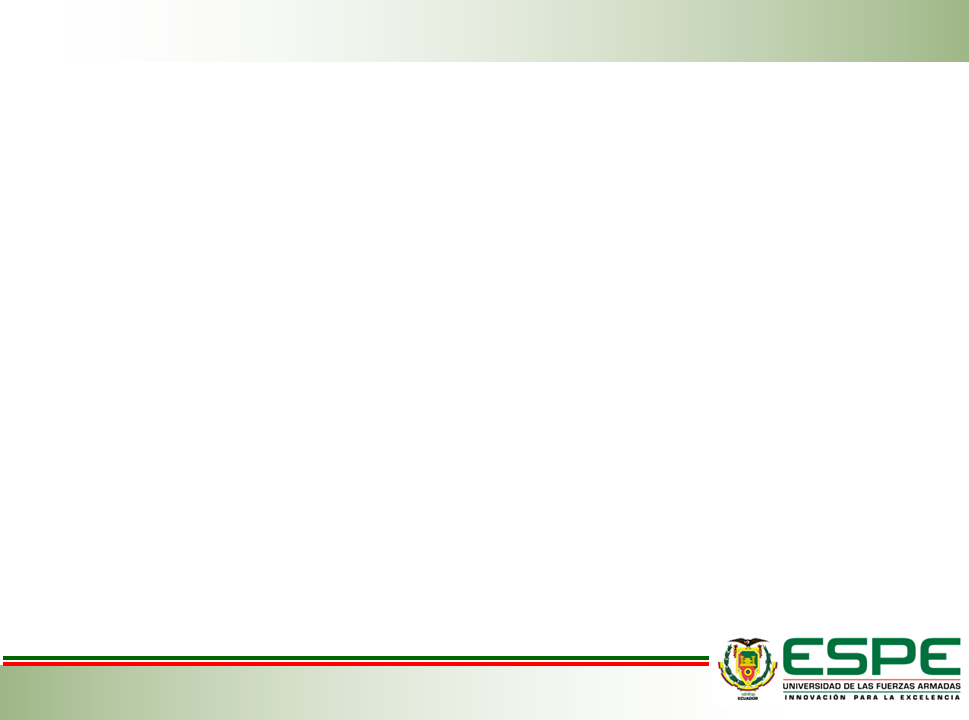 METODOLOGÍA : Encuesta
Convivencia y vivienda
Servicios básicos
Demografía
Uso y tenencia de la tierra
Educación
Salud Familiar
Alimentación
Actividad Económica
Artesanía
Acceso y conectividad
Contaminación
Agricultura
Mercado
Percepción y acogida de las autoridades
Socialización
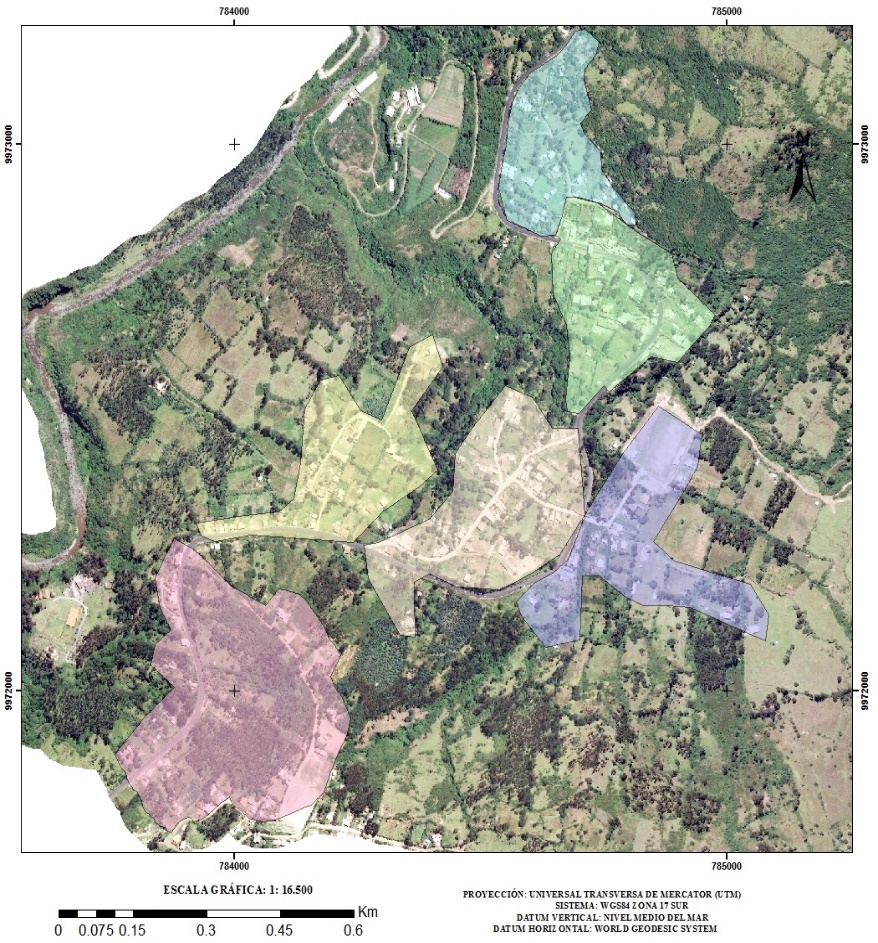 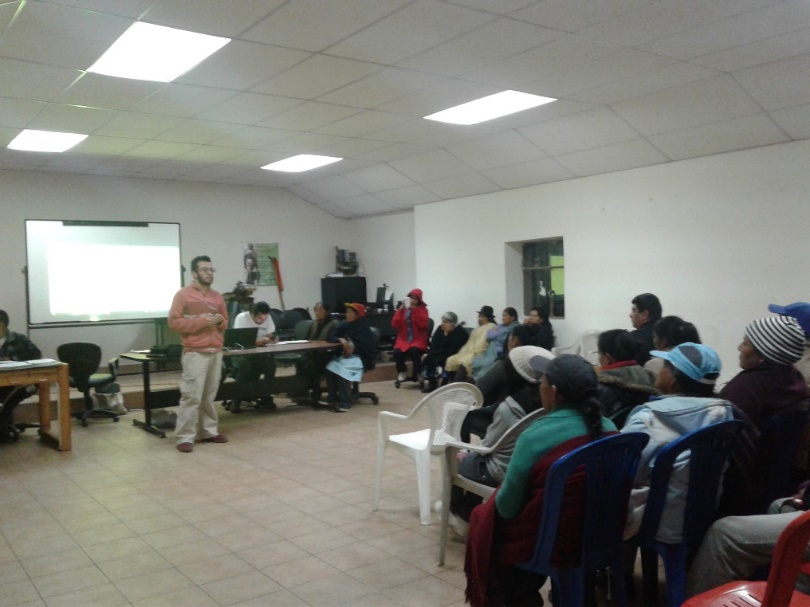 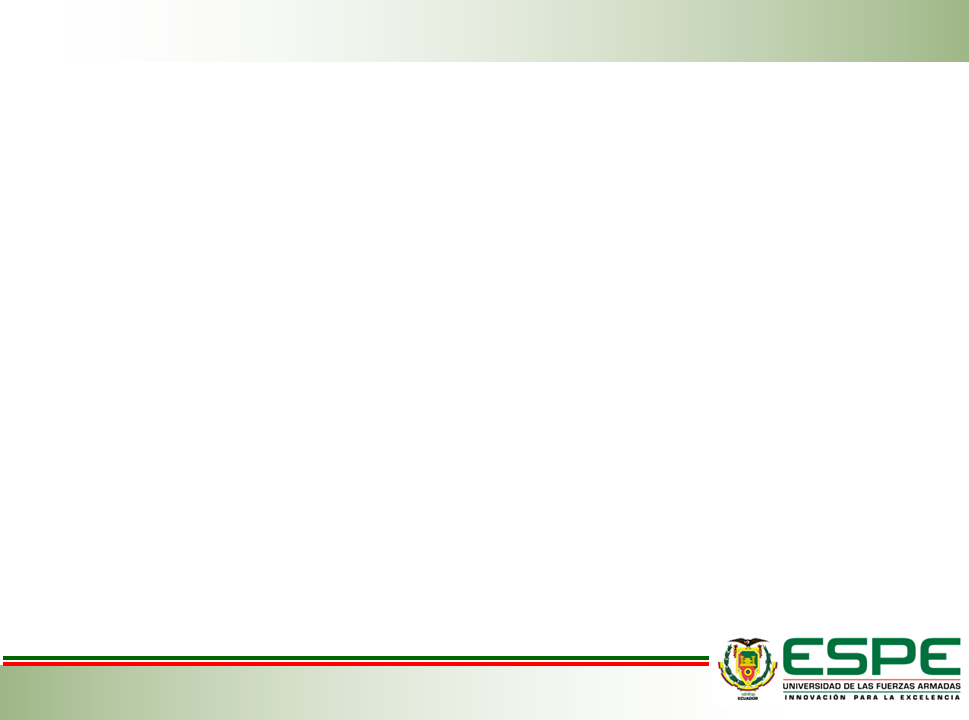 METODOLOGÍA: Matriz FODA
La matriz FODA ayuda a determinar las condiciones de Fortalezas, Oportunidades, Debilidades y Amenazas de una región, sector o proyecto, del cual se desea hacer una valoración de sí mismo, tomando en cuenta aspectos internos como externos que influyen en el área de estudio.
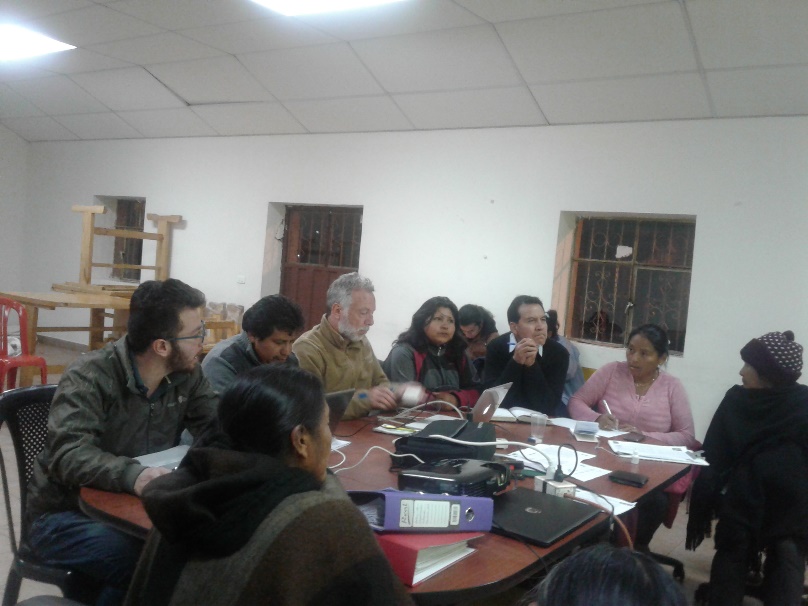 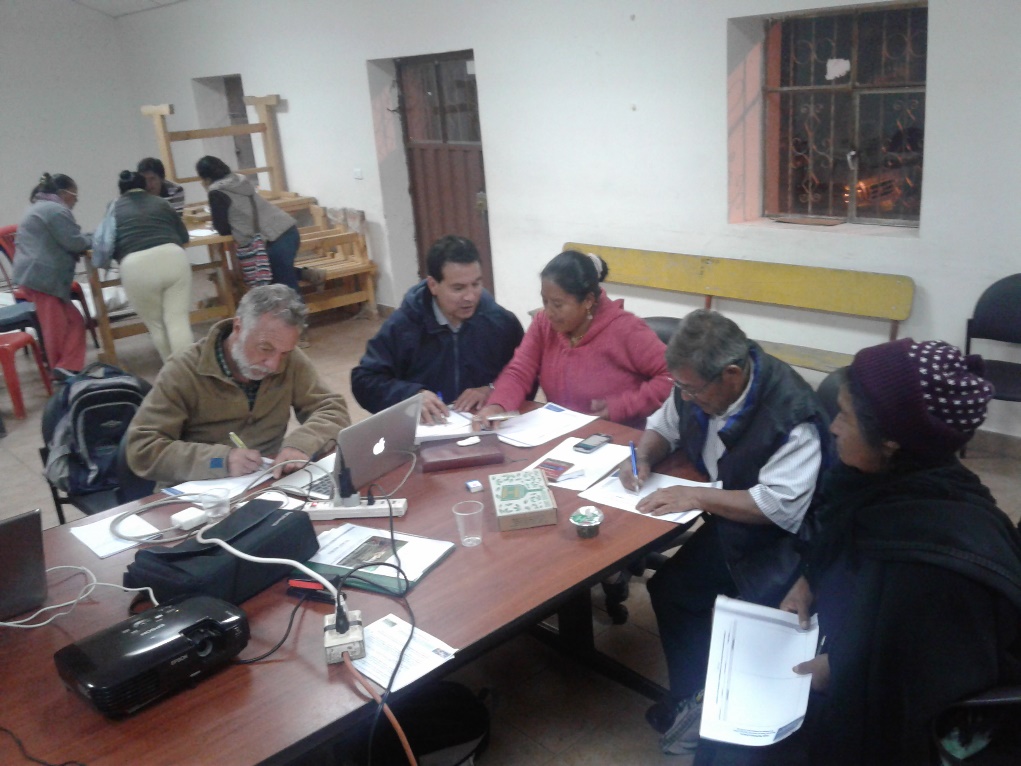 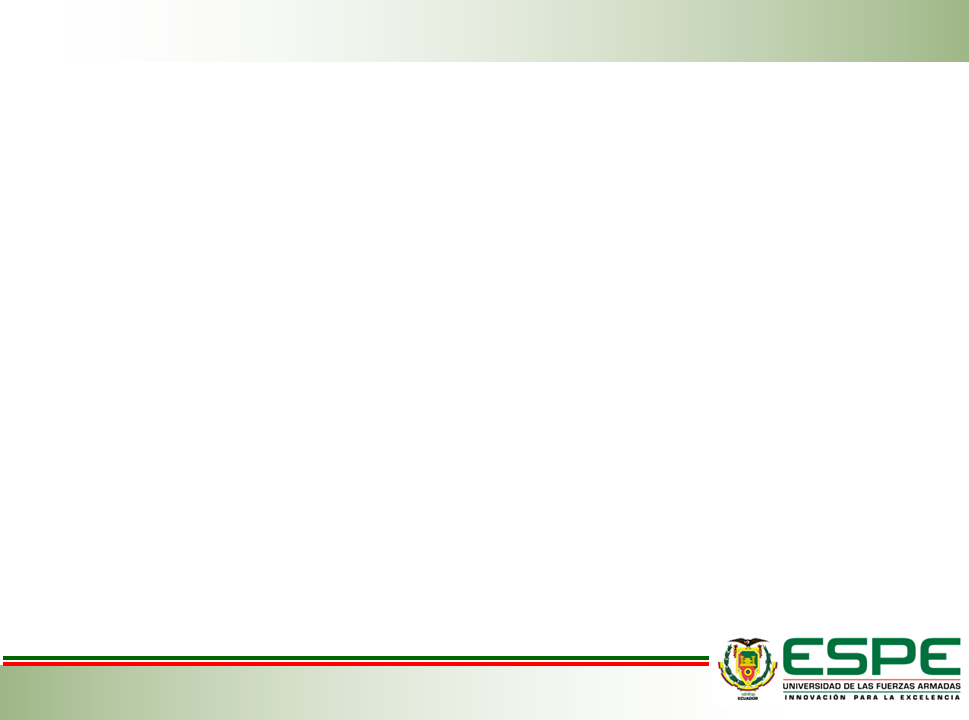 METODOLOGÍA: Análisis de variables
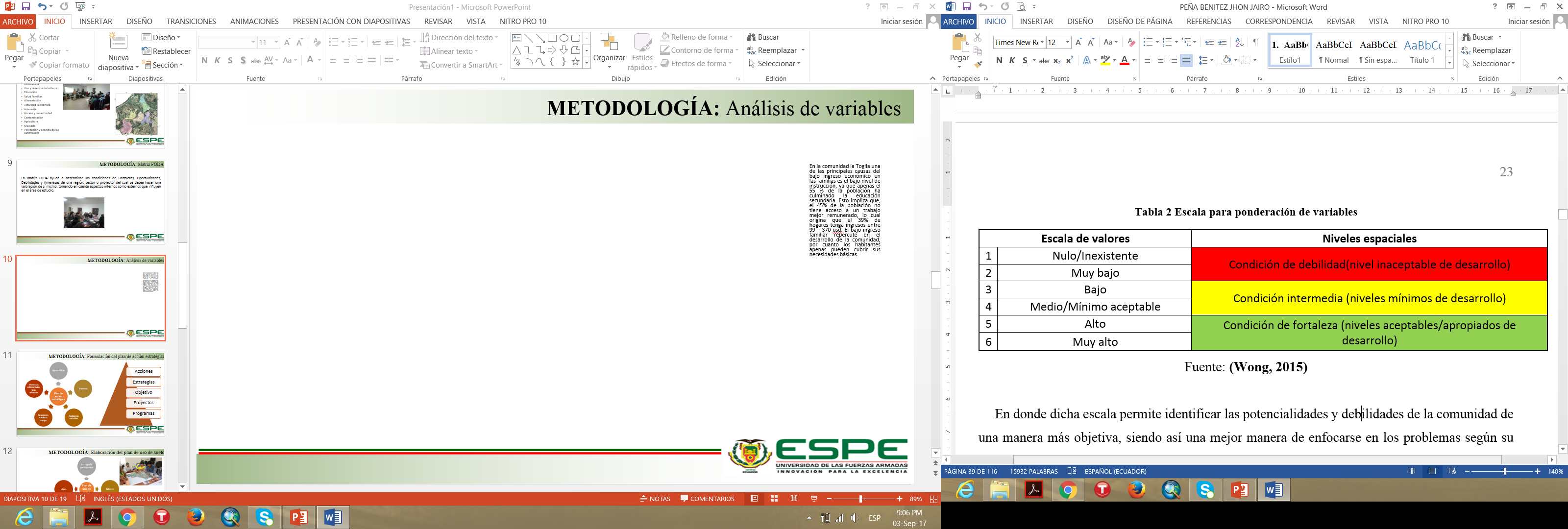 Metodología WONG
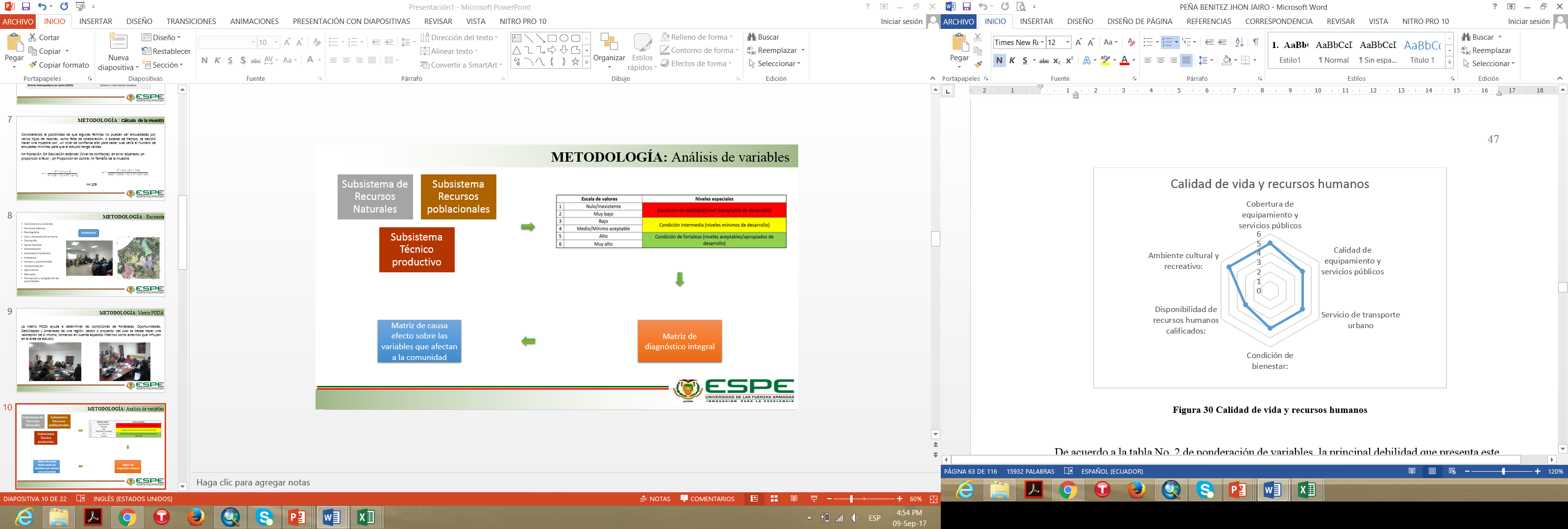 Matriz de diagnóstico integral
Matriz de causa efecto sobre las variables que afectan a la comunidad
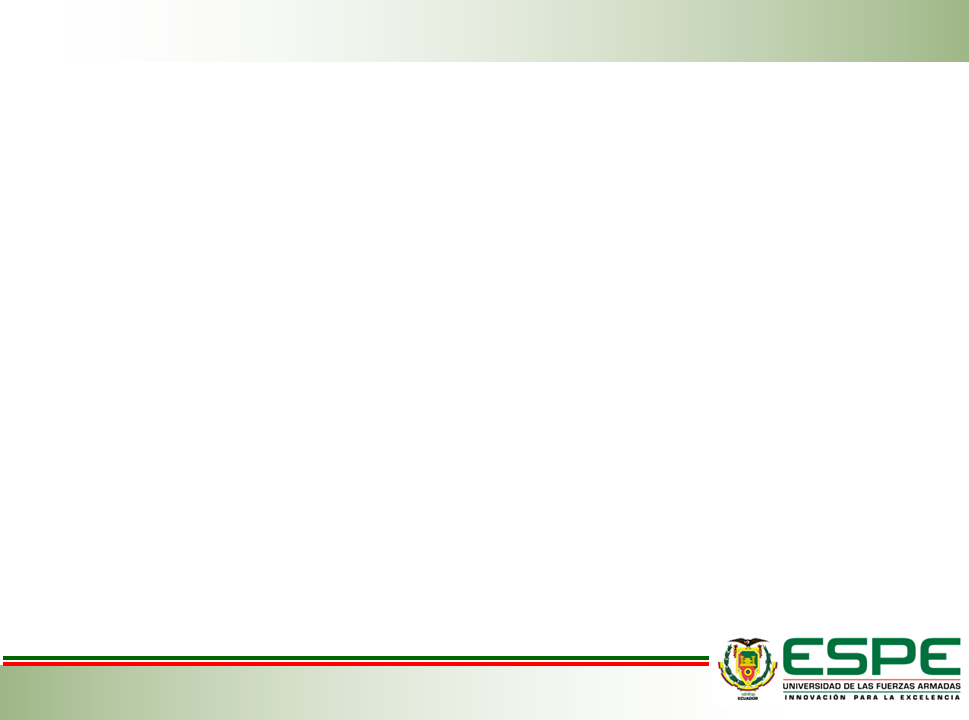 METODOLOGÍA: Formulación del plan de acción estratégica
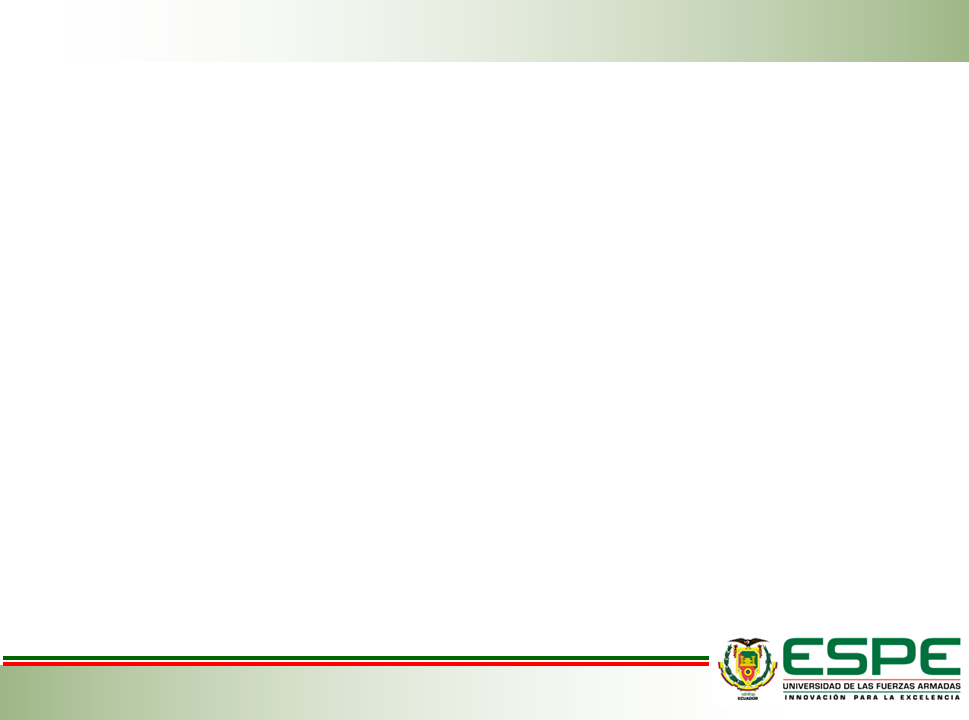 METODOLOGÍA: Elaboración del plan de uso de suelo
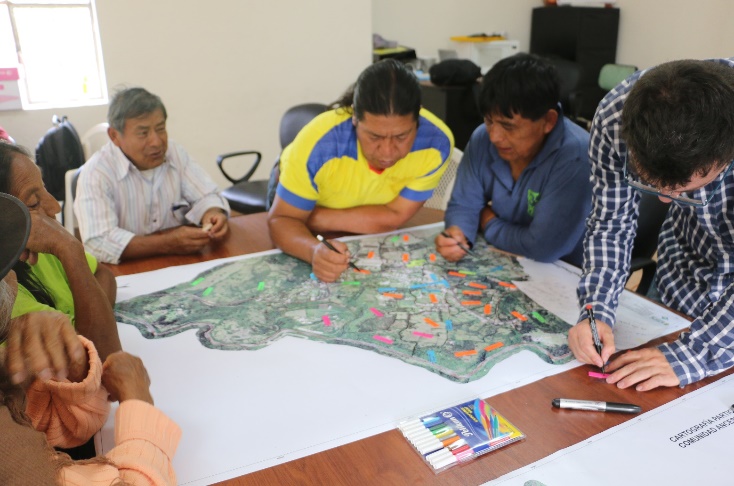 Vegetación
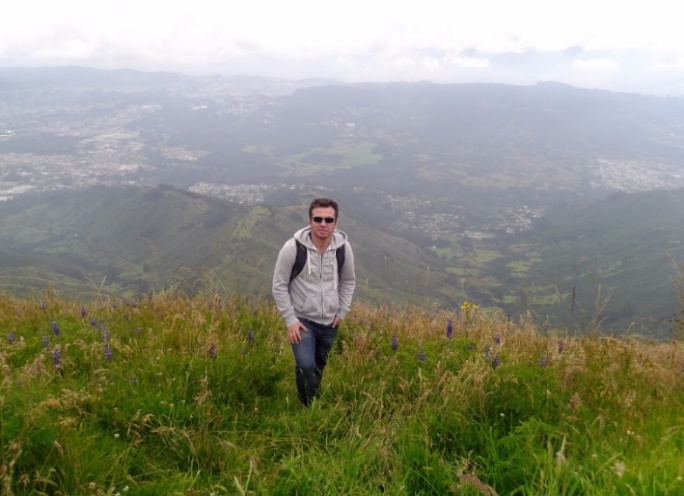 Cuerpos de agua con nombres ancestrales
Sectores ancestrales
Pendientes
Uso de suelo
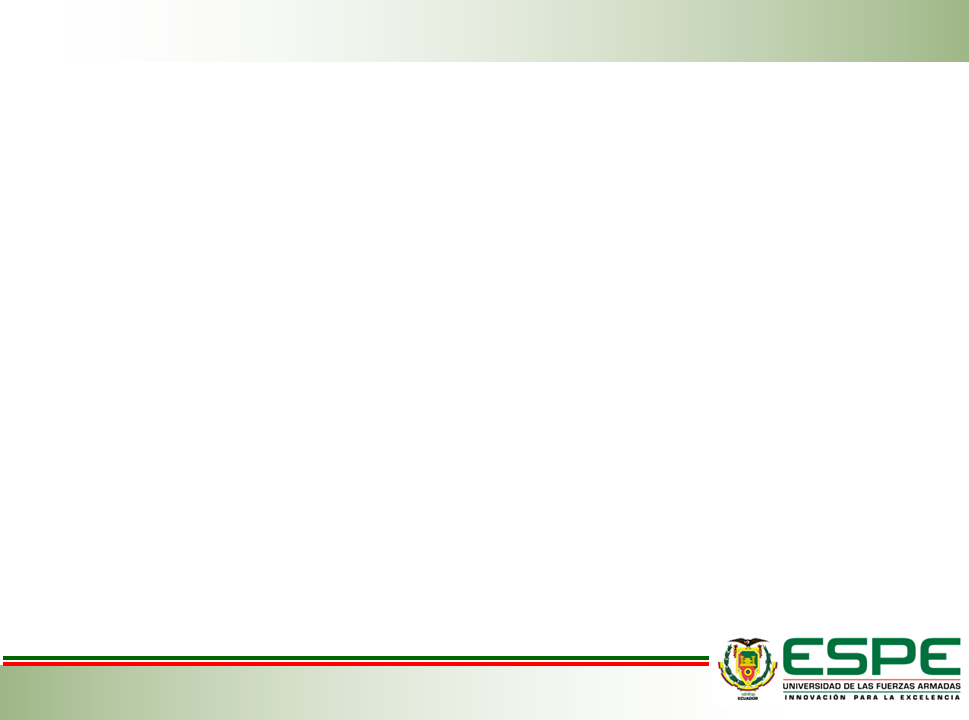 RESULTADOS: Encuesta
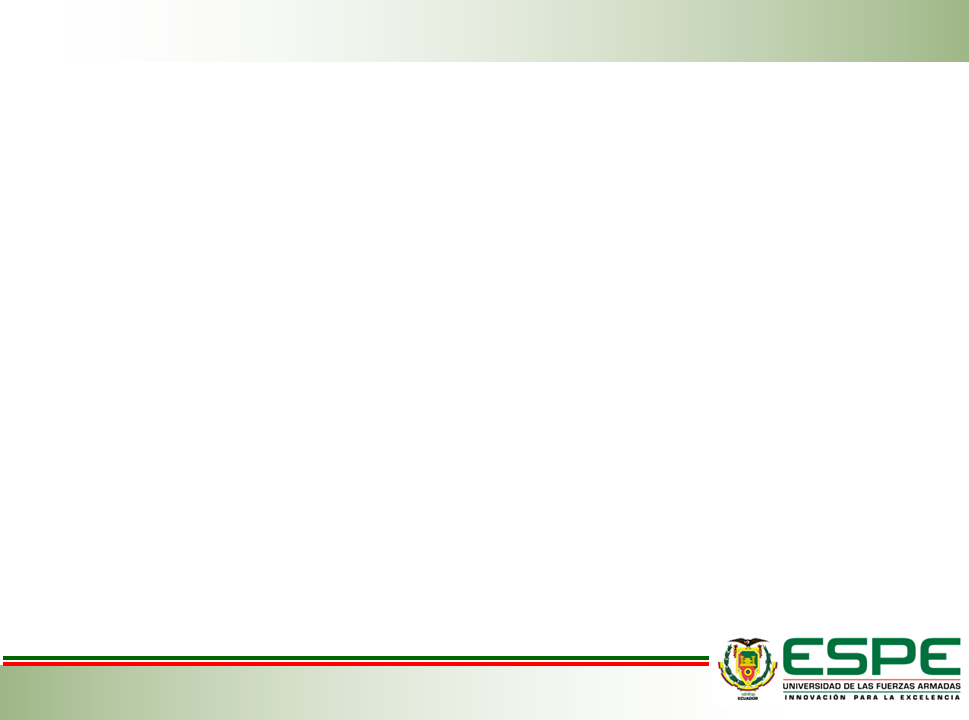 RESULTADOS: Encuesta
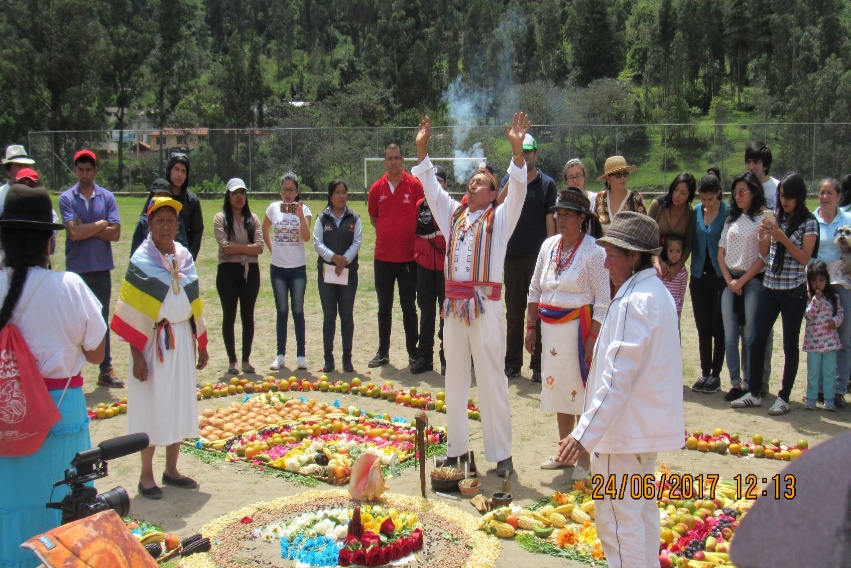 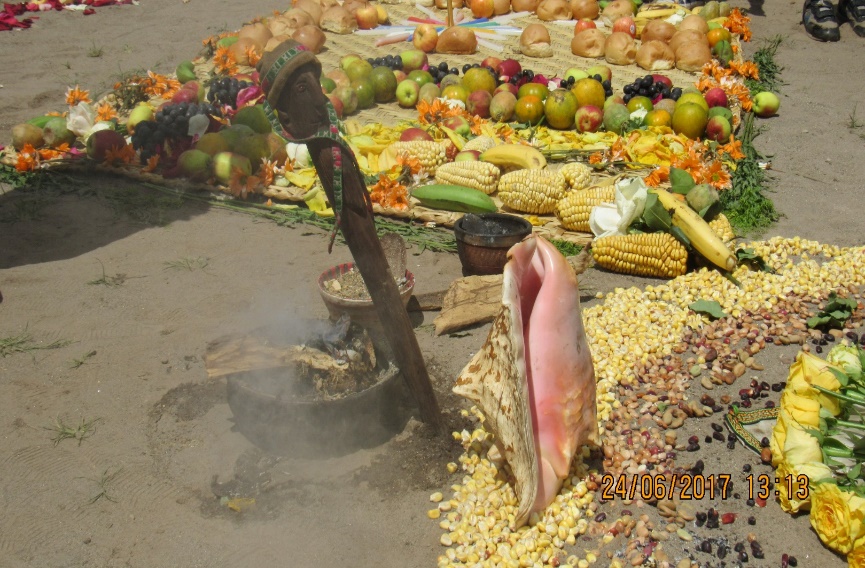 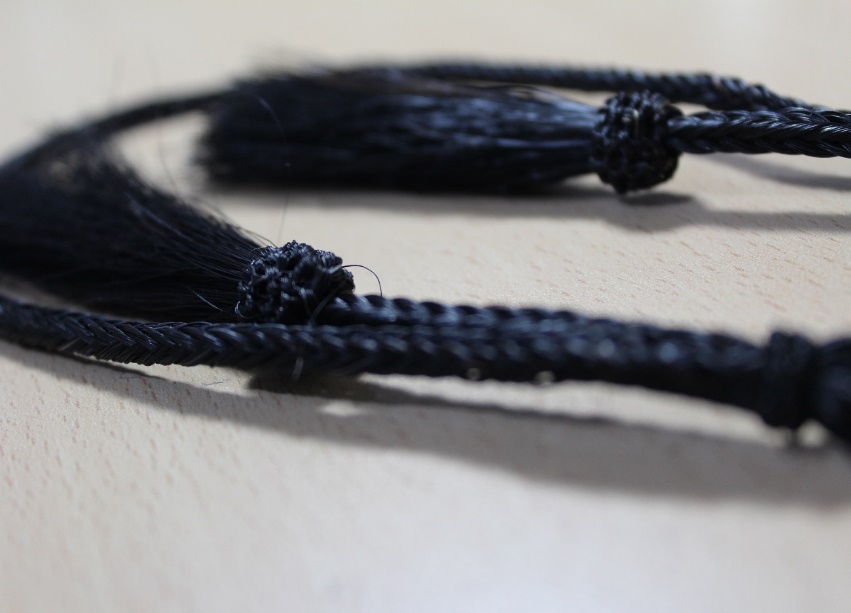 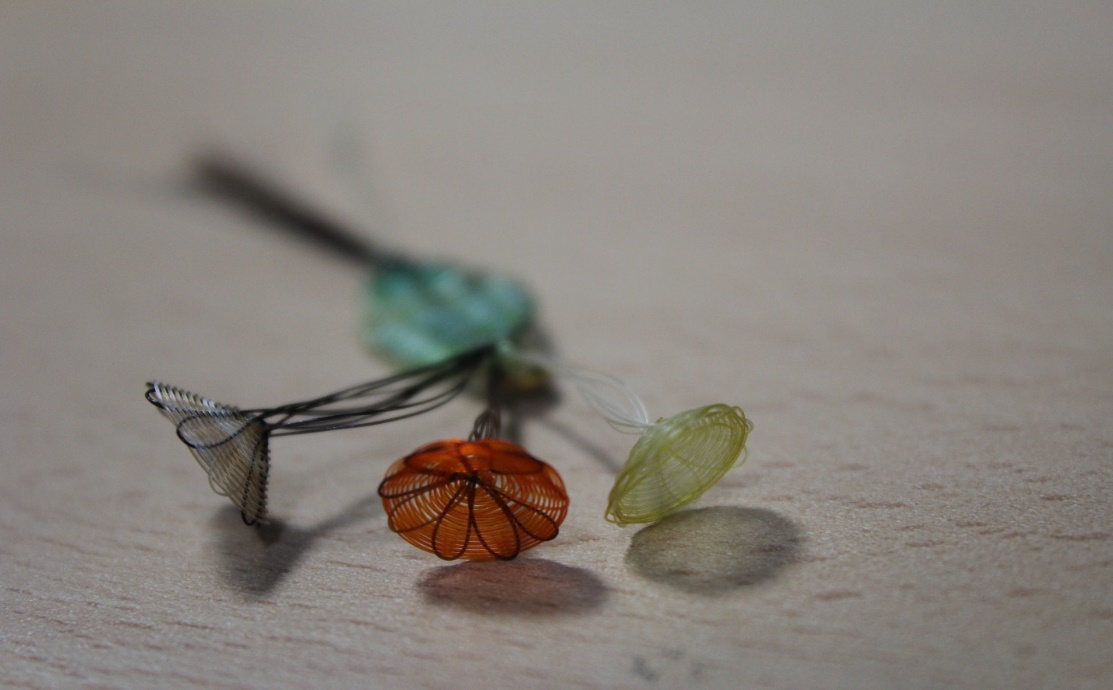 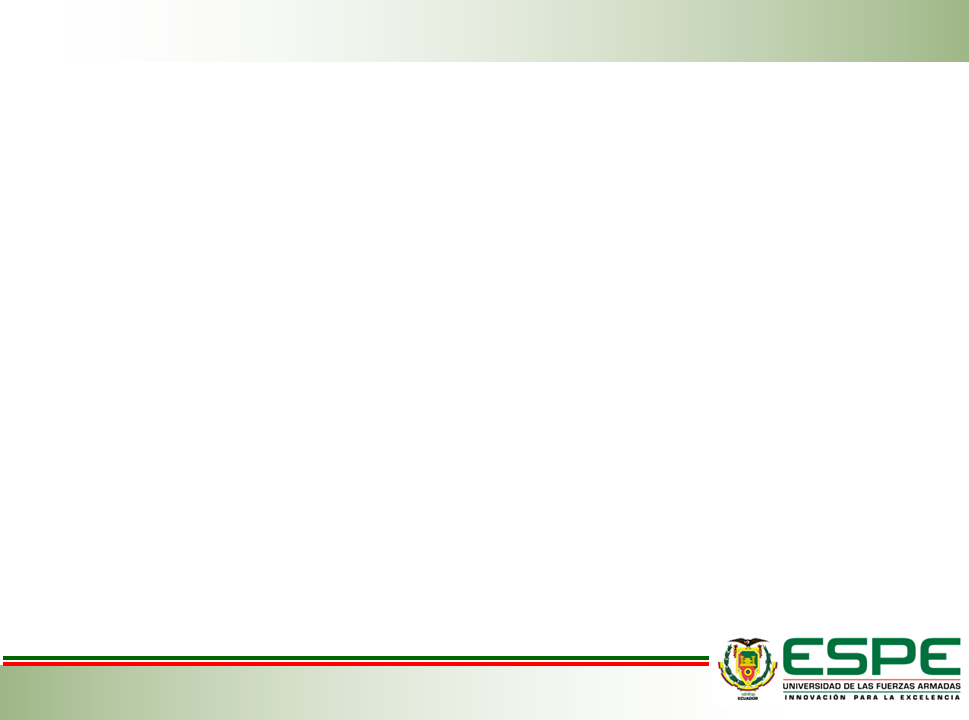 RESULTADOS: Matriz FODA
AMENAZAS
DEBILIDADES
FORTALEZAS
OPORTUNIDADES
Es el alto nivel de organización de la directiva, reflejada en la cantidad de proyectos y convenios establecidos con distintas organizaciones, para beneficio de la comunidad
Es la poca cooperación de algunos integrantes de la comunidad hacia la directiva
Es el interés que presentan varias instituciones y organismos de cooperación nacional e internacional, para la ejecución de planes y programas que mejoren la calidad de vida de los habitantes de zonas rurales o periurbanas
Es el interés de algunas personas  por apropiarse de los predios de la comunidad con el fin de dividirla.
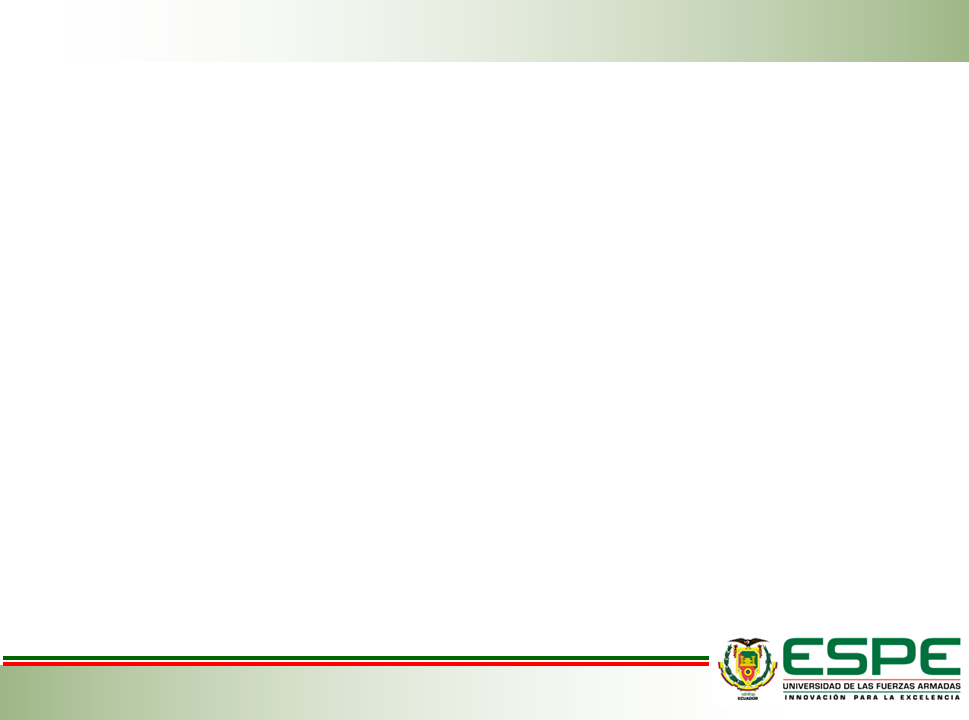 RESULTADOS: Análisis de variables
Matriz de diagnóstico integral
Los 3 subsistemas presentaron niveles intermedios de desarrollo
Subsistema R.N. :
Gestión de recursos naturales

Subsistema R.P. :
Inclusión social
Recursos Humanos calificados

Subsistema T.P. :Falta de pymes
Matriz de causa efecto sobre las variables que afectan a la comunidad
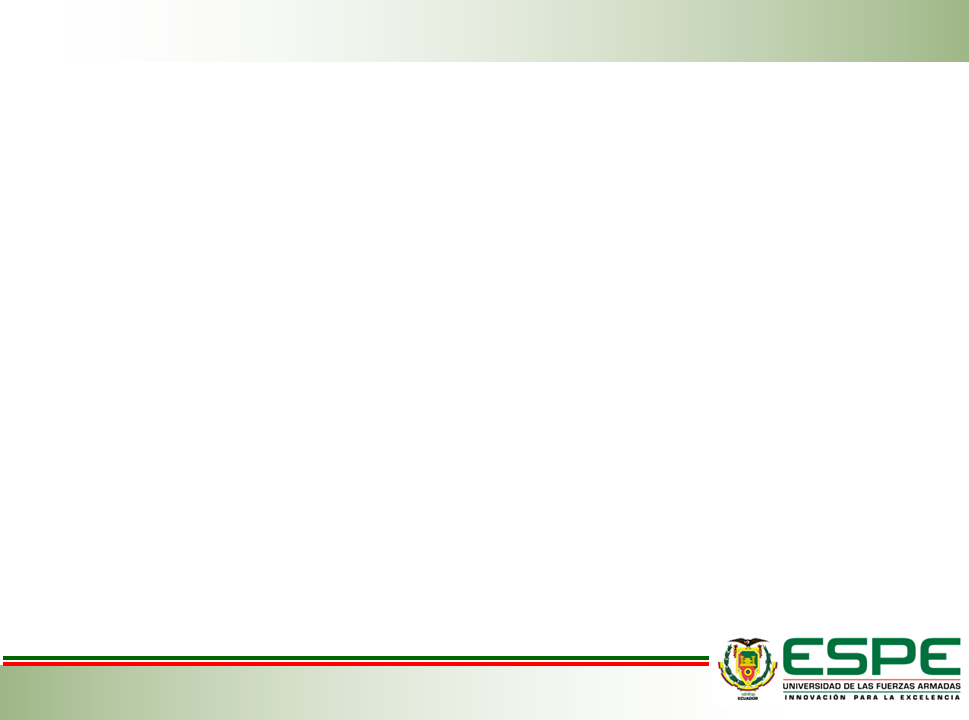 RESULTADOS: Plan de acción estratégica
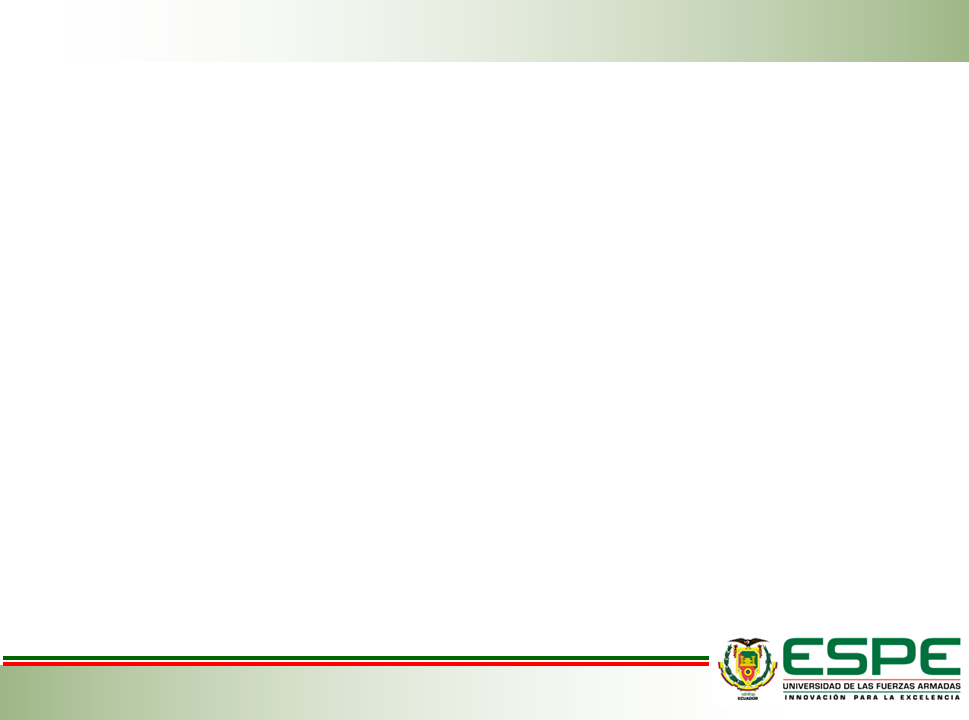 RESULTADOS: Plan de acción estratégica
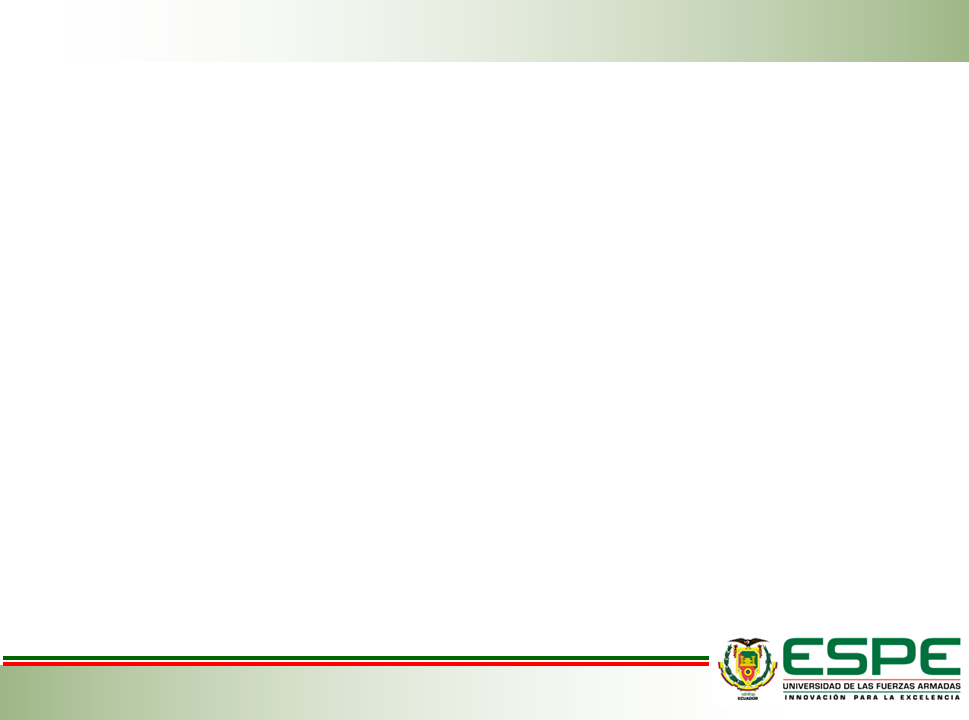 RESULTADOS: Plan de acción estratégica
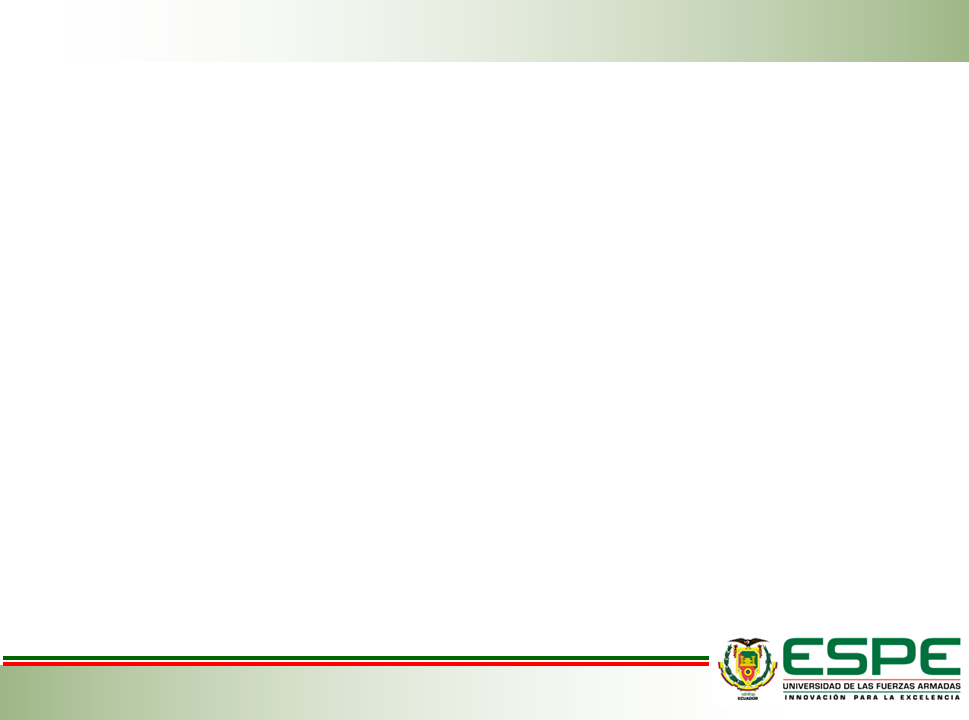 RESULTADOS: Plan de Uso de Suelo
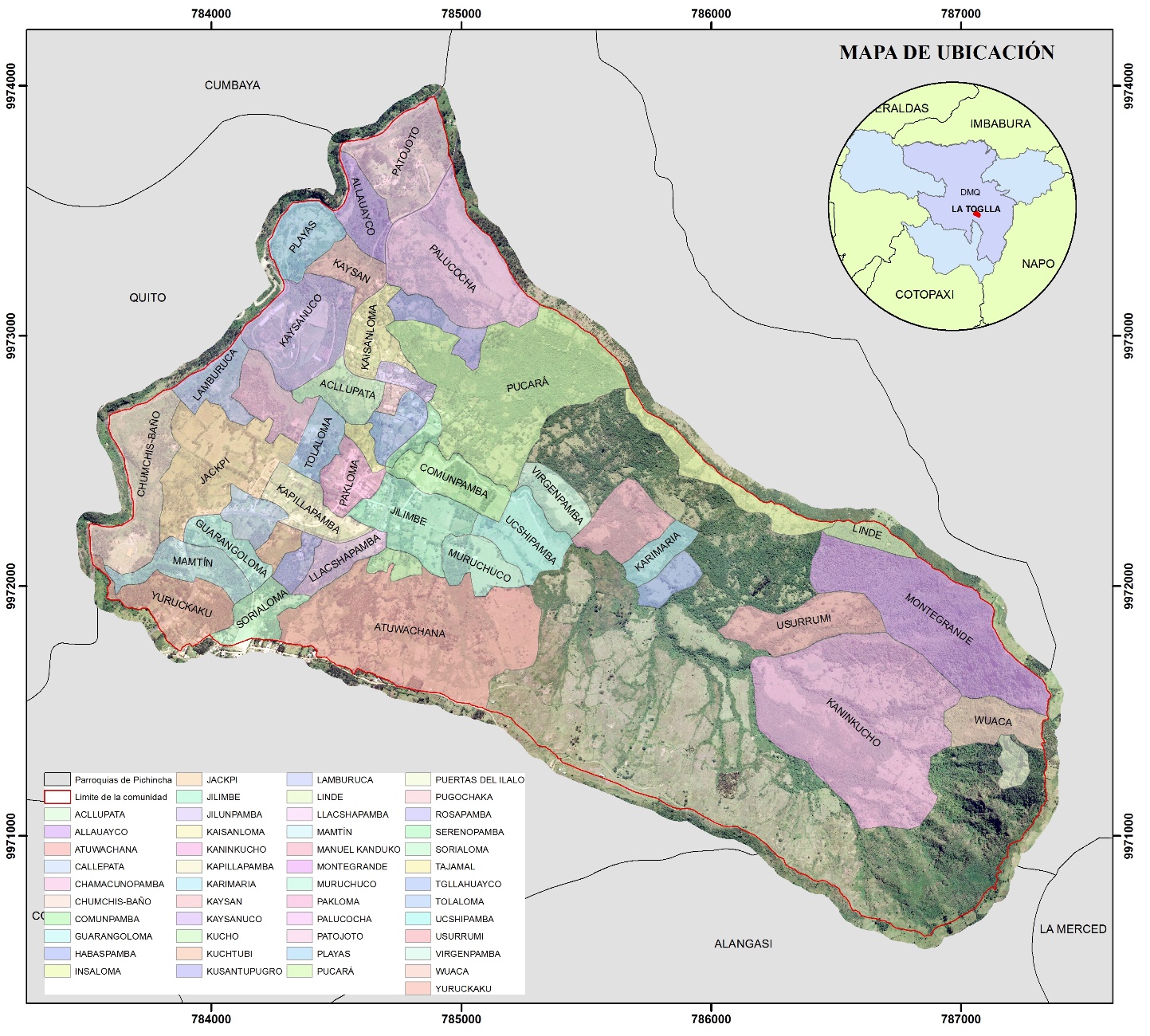 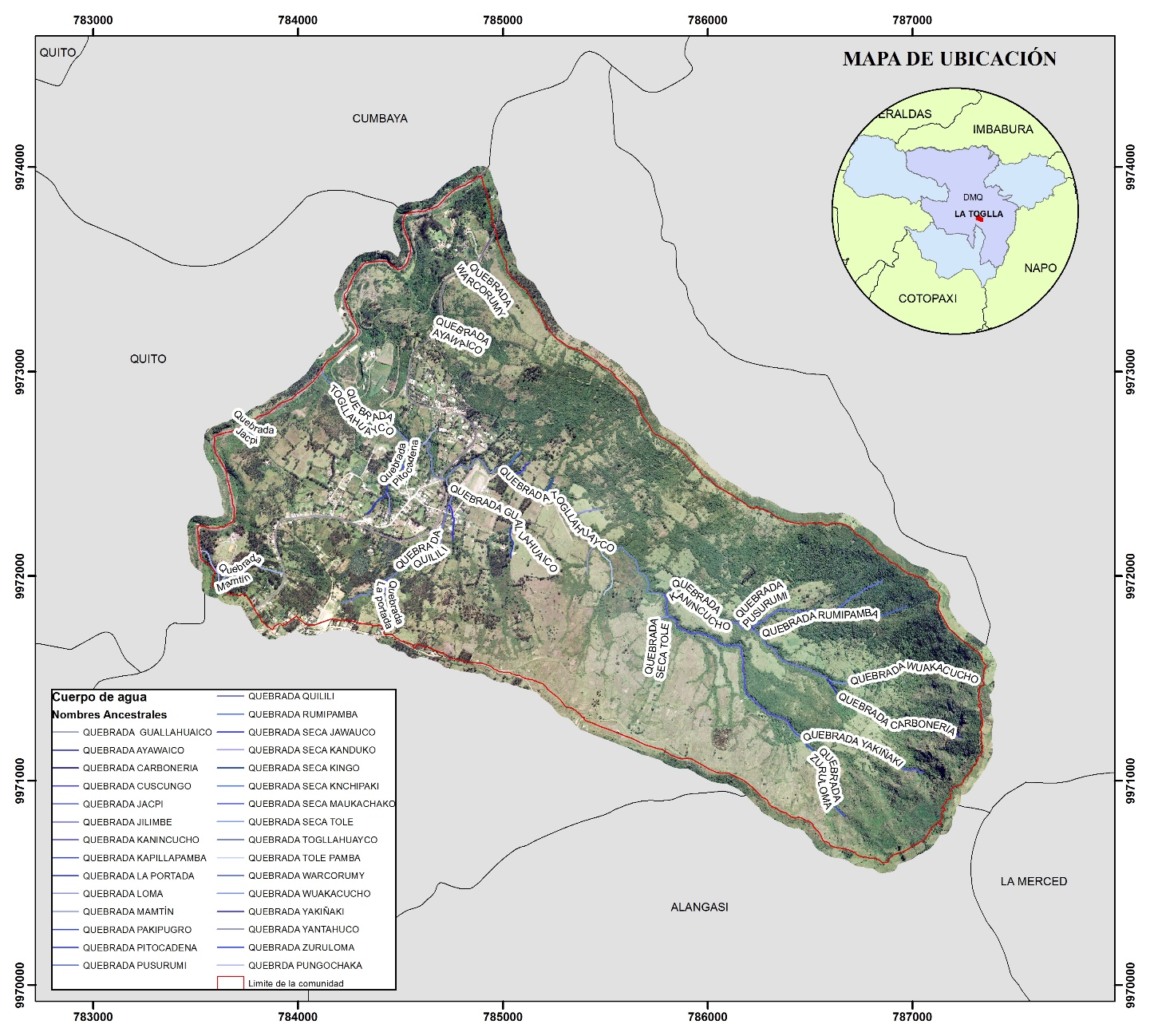 Mapa de sectores ancestrales
Mapa de quebradas ancestrales
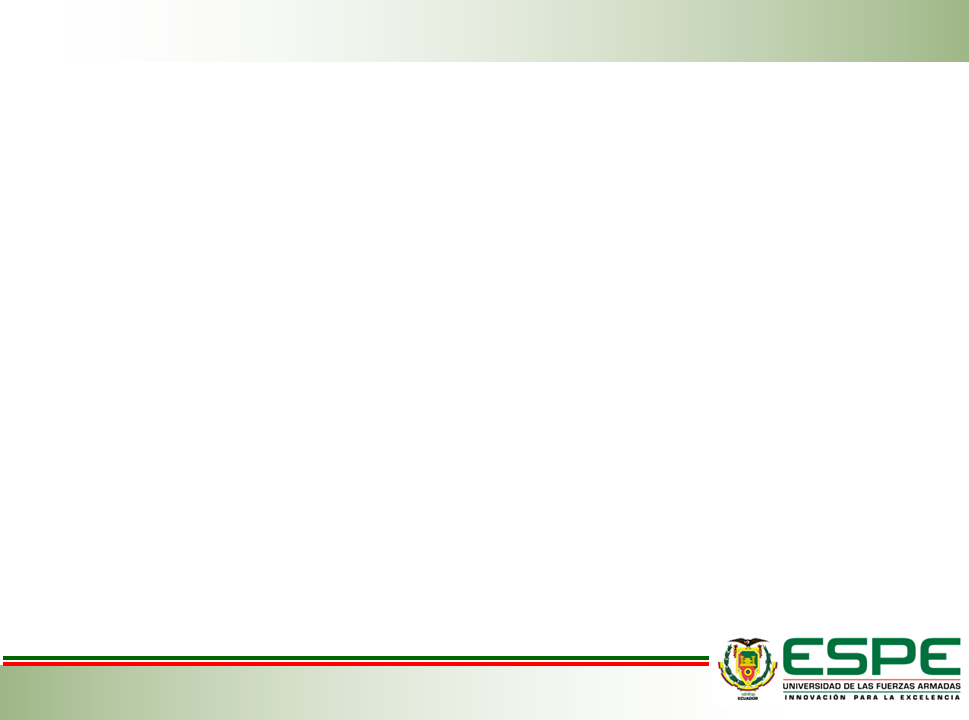 RESULTADOS: Plan de Uso de Suelo
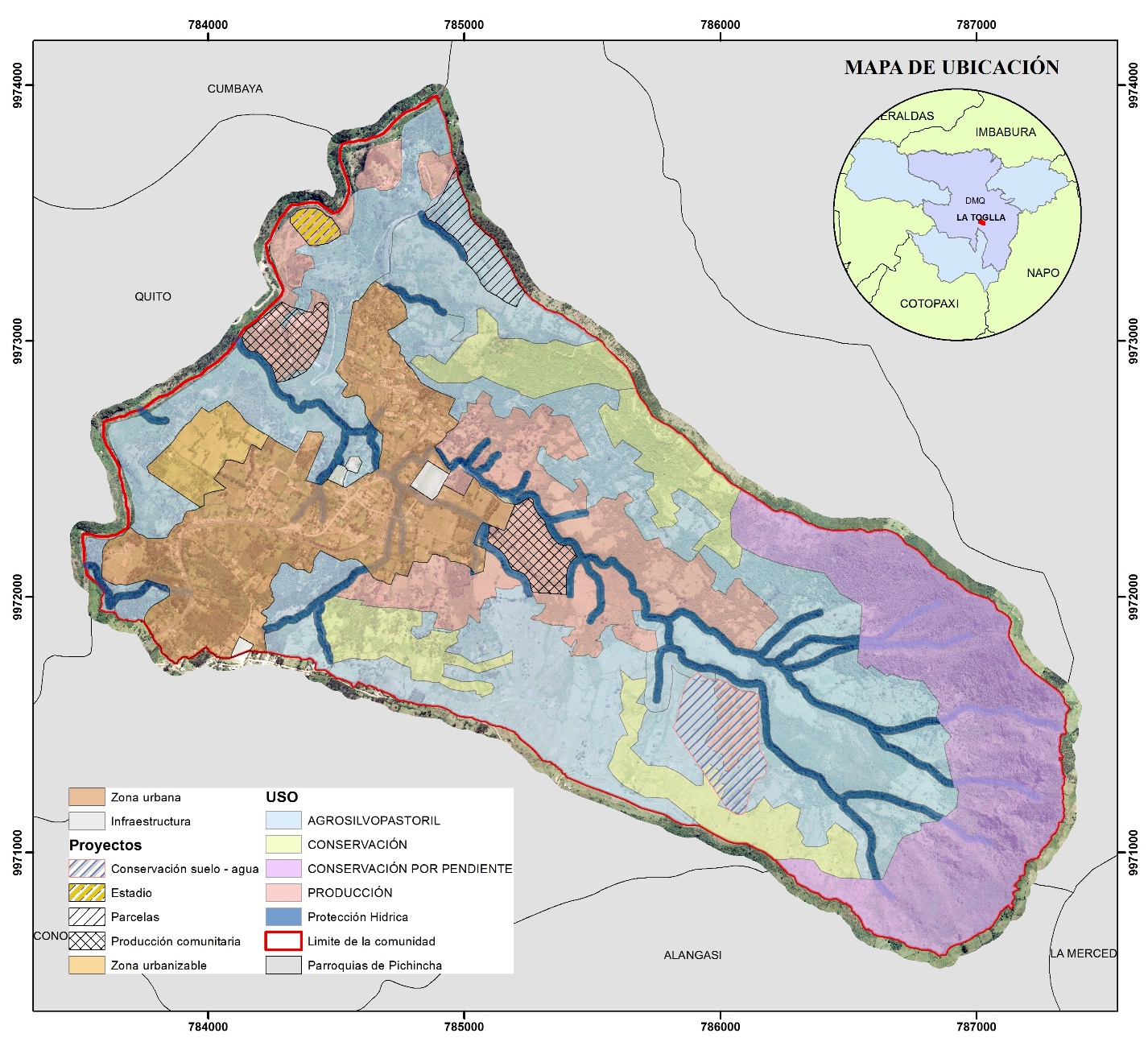 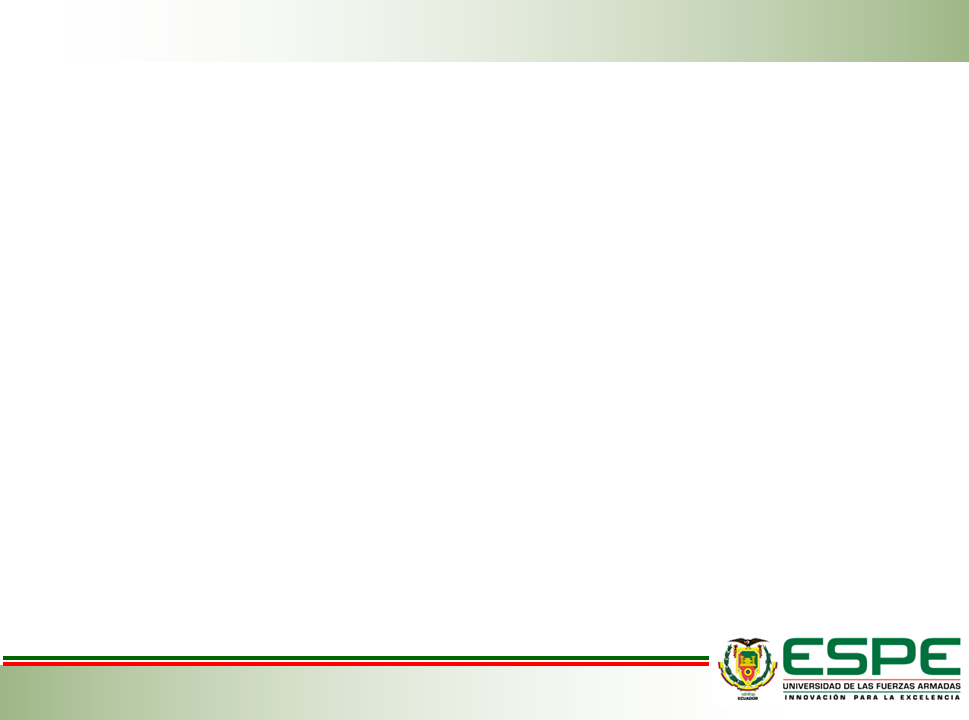 RESULTADOS: Plan de uso de suelo
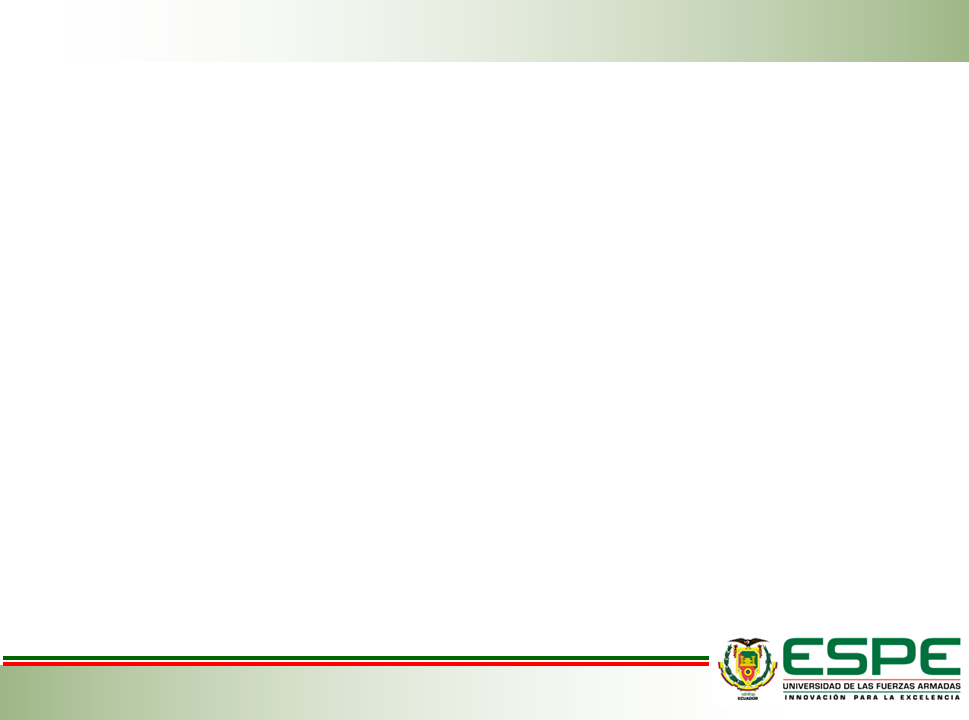 CONCLUSIONES
En la comunidad la Toglla una de las principales causas del bajo ingreso económico en las familias es el bajo nivel de instrucción, ya que apenas el 55 % de la población ha culminado la educación secundaria. Esto implica que, el 45% de la población no tiene acceso a un trabajo mejor remunerado, lo cual origina que el 39% de hogares tenga ingresos entre 99 – 370 usd. El bajo ingreso familiar repercute en el desarrollo de la comunidad, por cuanto los habitantes apenas pueden cubrir sus necesidades básicas.
La comunidad La Toglla tiene mucho potencial para el desarrollo, por tal razón debería procurarse que dentro de los planes y programas de desarrollo local comunitario, se incorpore permanentemente el aporte que esta comunidad puede dar al progreso económico y al equilibrio ambiental de la zona, mediante metodologías participativas e incluyentes, que podrían favorecer a los comuneros.
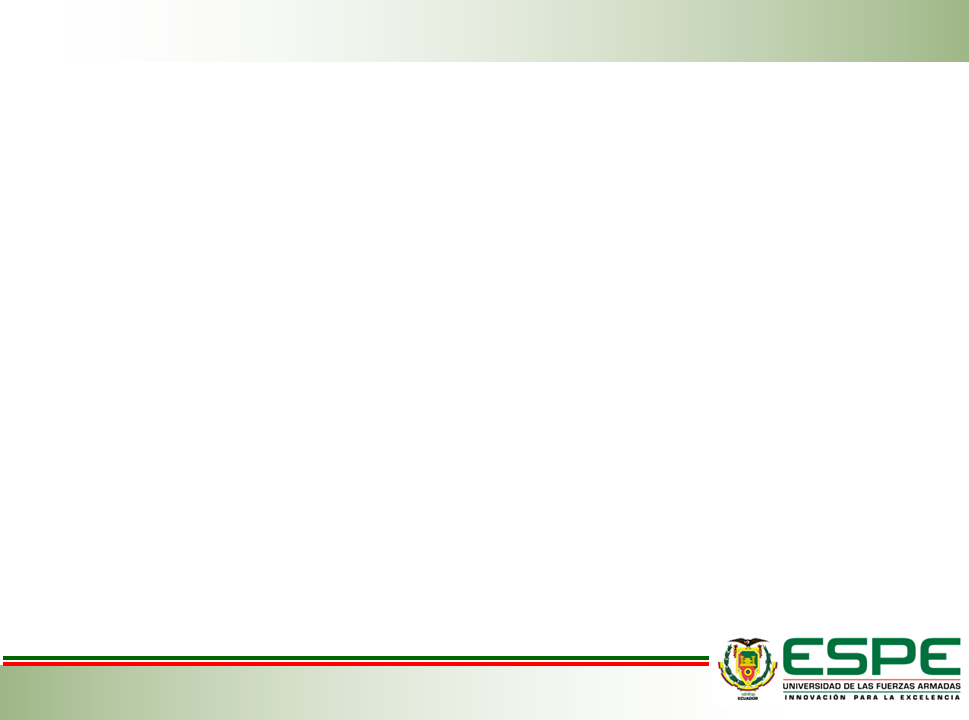 CONCLUSIONES
De acuerdo al plan de uso de suelo, la mayor extensión de terreno pertenece a la zona agrosilvopastoril con 212 Ha, esta zona puede ser utilizada de forma sostenible mediante técnicas de conservación y protección, para garantizar la estabilidad económica, social y ambiental de las futuras generaciones.
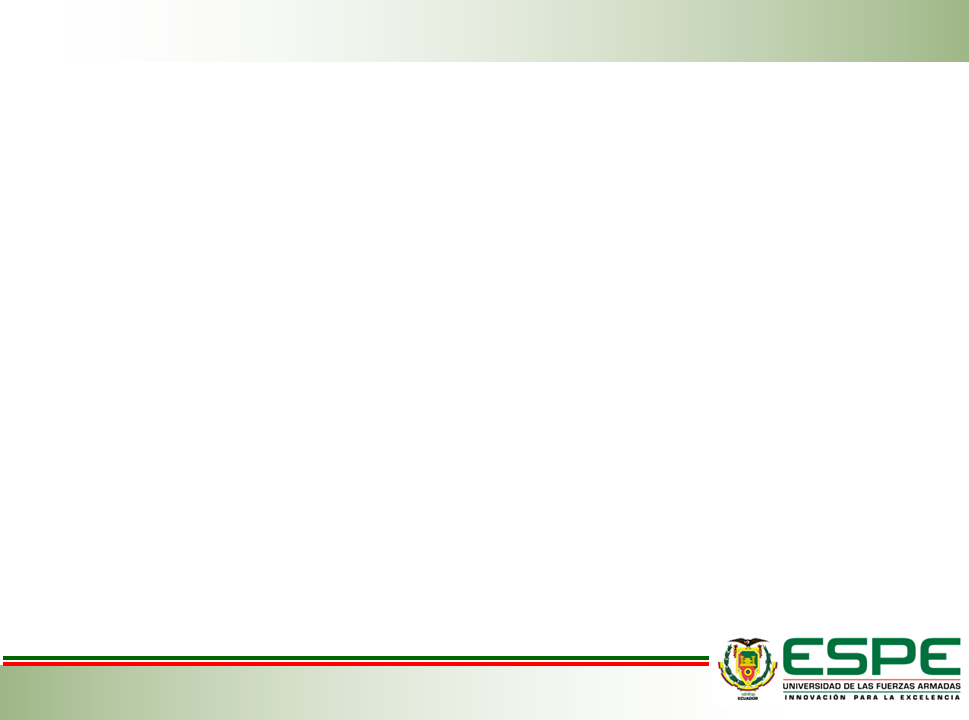 RECOMENDACIONES
Afianzar las relaciones comunitarias a través de la directiva mediante la difusión periódica, y de ser posible, personalizada, de los programas y proyectos que  beneficiarán a todos los integrantes de la comunidad, a fin de motivar su participación e interés.
Para la implementación y ejecución de programas y proyecto orientados al desarrollo local, es recomendable buscar financiamiento externo, gubernamental o no gubernamental, ya que, como se puede observar, no hay suficiente presupuesto asignado por parte de los GADs para solventar todas las necesidades que presenta la comunidad la Toglla.
Es prioritario educar a la población en cuanto a la importancia de la conservación y de la buena gestión de los recursos naturales, mediante campañas de capacitación, educación ambiental y reforestación, realizando acercamientos con las instituciones dedicadas a proteger el medio ambiente.
GRACIAS  POR SU ATENCIÓN